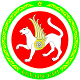 Министерство строительства, архитектуры и ЖКХ Республики Татарстан
Строительство и ввод жилья 
в Республике Татарстан
в 2010 году



26 ноября 2010 года
1
Ожидаемый ввод жилья 
за 11 месяцев 2010 года 
(кв. метр)
2
Ожидаемый ввод жилья по МО РТ, 
выполнившим годовое задание
(начало)
Ожидаемый ввод жилья по МО РТ, 
выполнившим годовое задание
(продолжение)
Требуемый объем ввода жилья по МО РТ
(начало)
Требуемый объем ввода жилья по МО РТ
(продолжение)
Ход реализации Программы ГЖФ 2010 года
7
Реализация нацпроекта «Развитие АПК»
8
Ход финансирования объектов жилья Программы соципотеки по г.Казани
Заказчик ОАО «ЖИК г.Казани»
(млн.руб.)
9
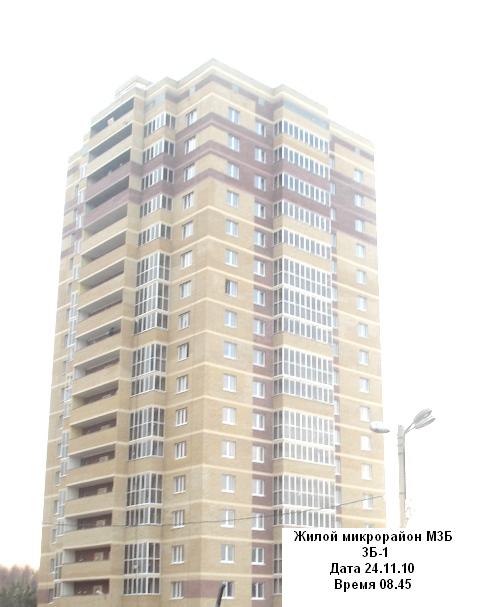 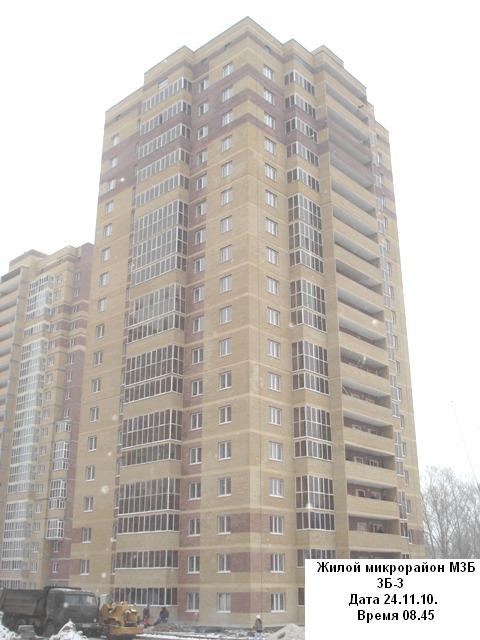 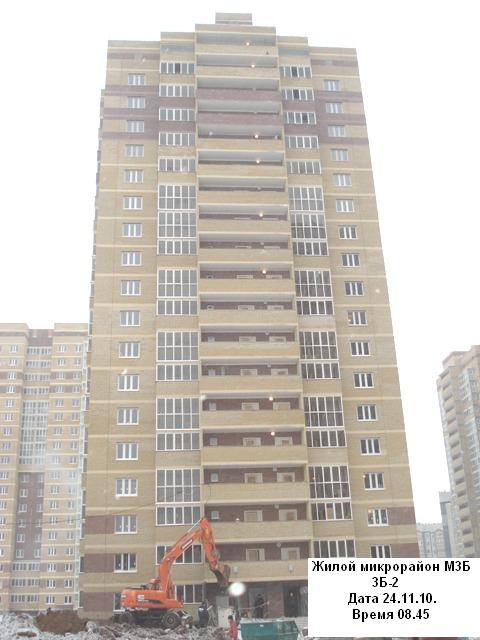 3Б-1 – 94%
3Б-2 – 94%
3Б-3 – 91%
Площадь  		- 6 730,6 кв.м.
Квартир 		- 107 шт.
Казань
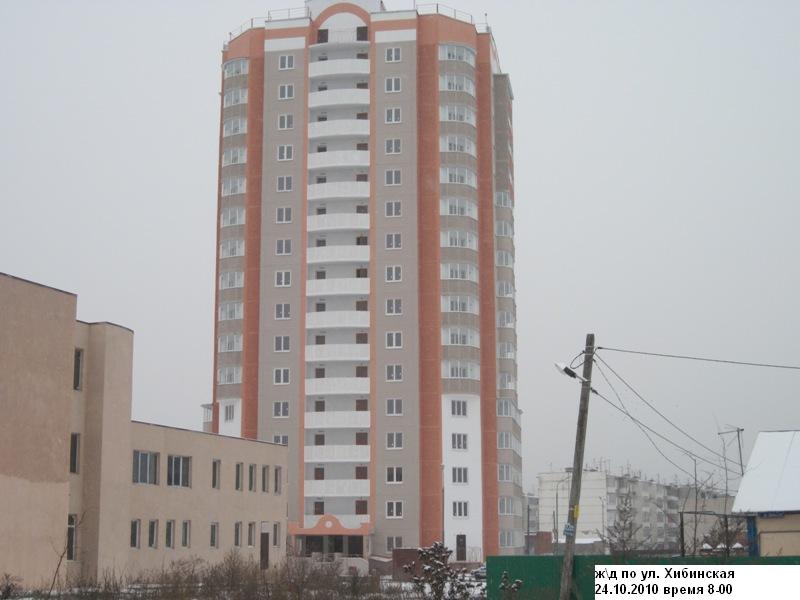 Казань, 
Хибинская  
100%
Площадь 	– 6 640,1 кв.м.
Квартир  		– 128 шт.
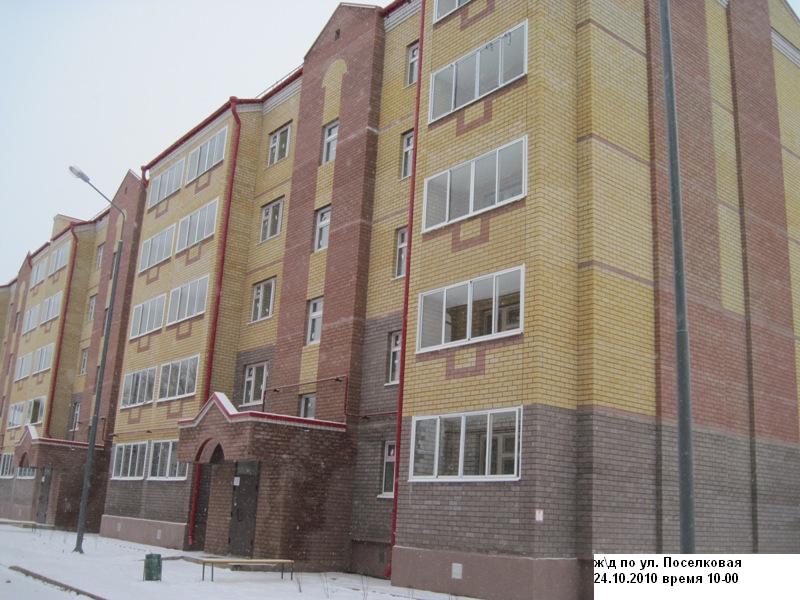 Казань, 
Поселковая  
100%
Площадь 	– 3 585 кв.м.
Квартир 		– 78 шт.
Казань, 
Павлова, 6А  
97%
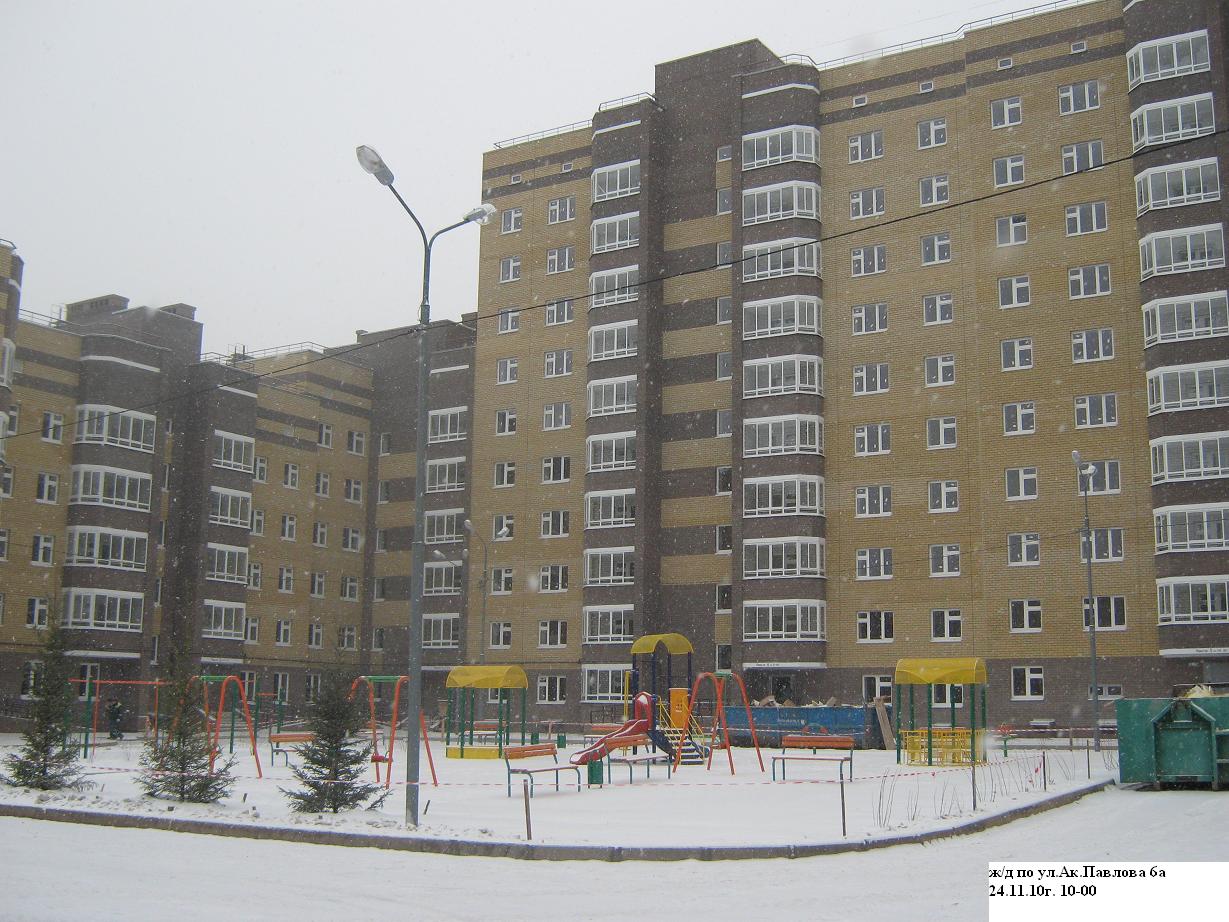 Площадь - 16 413  кв.м.
Квартир –  322 шт.
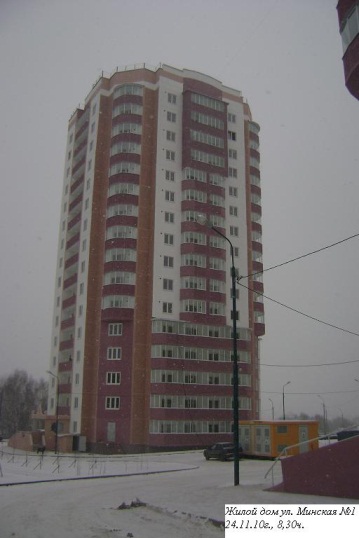 Казань
Минская -2 – 100%
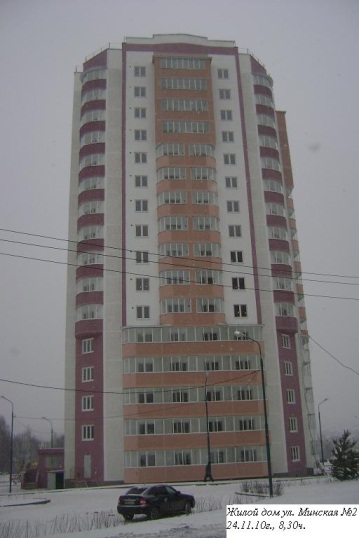 Минская -1 – 100%
Площадь 	– 6 640,1 кв.м.
Квартир 		– 128 шт.
Программа обеспечения жильем ветеранов ВОВ, вставших на учет после 01.03.2005г.
15
Программа ГЖФ по улучшению жилищных 
условий ветеранов ВОВ, вставших на учет 
после 01.03.2005 г.
16
Программа  ГИСУ для ветеранов ВОВ
17
Отдельная программа г.Казани по улучшению 
жилищных условий ветеранов ВОВ
Информация о количестве заселенных 

ветеранов ВОВ на 25.11.2010г.
19
МО РТ, не представившие в Министерство Программы жилищного строительства 
на 2011 – 2015 годы
Фактическое использование земельных участков
В черту населенных пунктов из сель-скохозяйственного назначения в 2005-2010 гг. включено 535 земельных участков площадью 18,9 тыс. га.
МО располагают информацией о фактическом использовании 121 земельного участка площадью 4,12 тыс. га (22%). Из них под жилую застройку используются 32 земельных участка площадью 950 га (23% от объема фактически используемых). 
По оставшимся 414 земельным участкам площадью 14,7 тыс. га информации по использованию НЕТ.